107畢業旅行三天兩夜
成員
107全班
第一天上午6:30學校集合7:00上遊覽車出發10:30台中科博館12:00吃飯
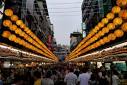 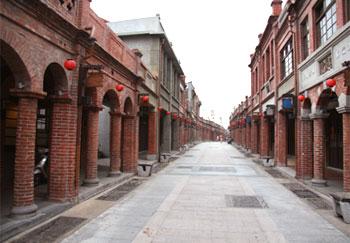 第一天下午2:30鶯歌陶瓷4:00三峽老街7:30長榮桂冠8:15基隆廟口9:30回飯店
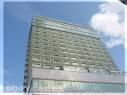 第二天早上7:00集合                        7:30上車(吃早餐)       12:30吃午餐9:00陽明山11:15故宮博物院
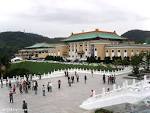 第二天下午
2:00木柵動物園
4:30集合上車
6:00吃飯
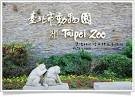 第二天晚上7:30上車8:30晚會10:00回飯店11:00睡覺~
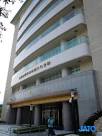 第三天 6:40集合                   12:00樂園裡吃7:00吃早餐                3:00上車回家7:45上車                   4:30到校~~9:30六福村
價     錢
3600 元